Lage national
21. September 2022
Überblick Kennzahlen
21.09.2022
[Speaker Notes: Quelle: Lagebericht (aktuelle Automatisierung), Tabelle erste Seite (Datum Impfen vom aktuellen Tag!)]
Verlauf der 7-Tage-Inzidenz der Bundesländer
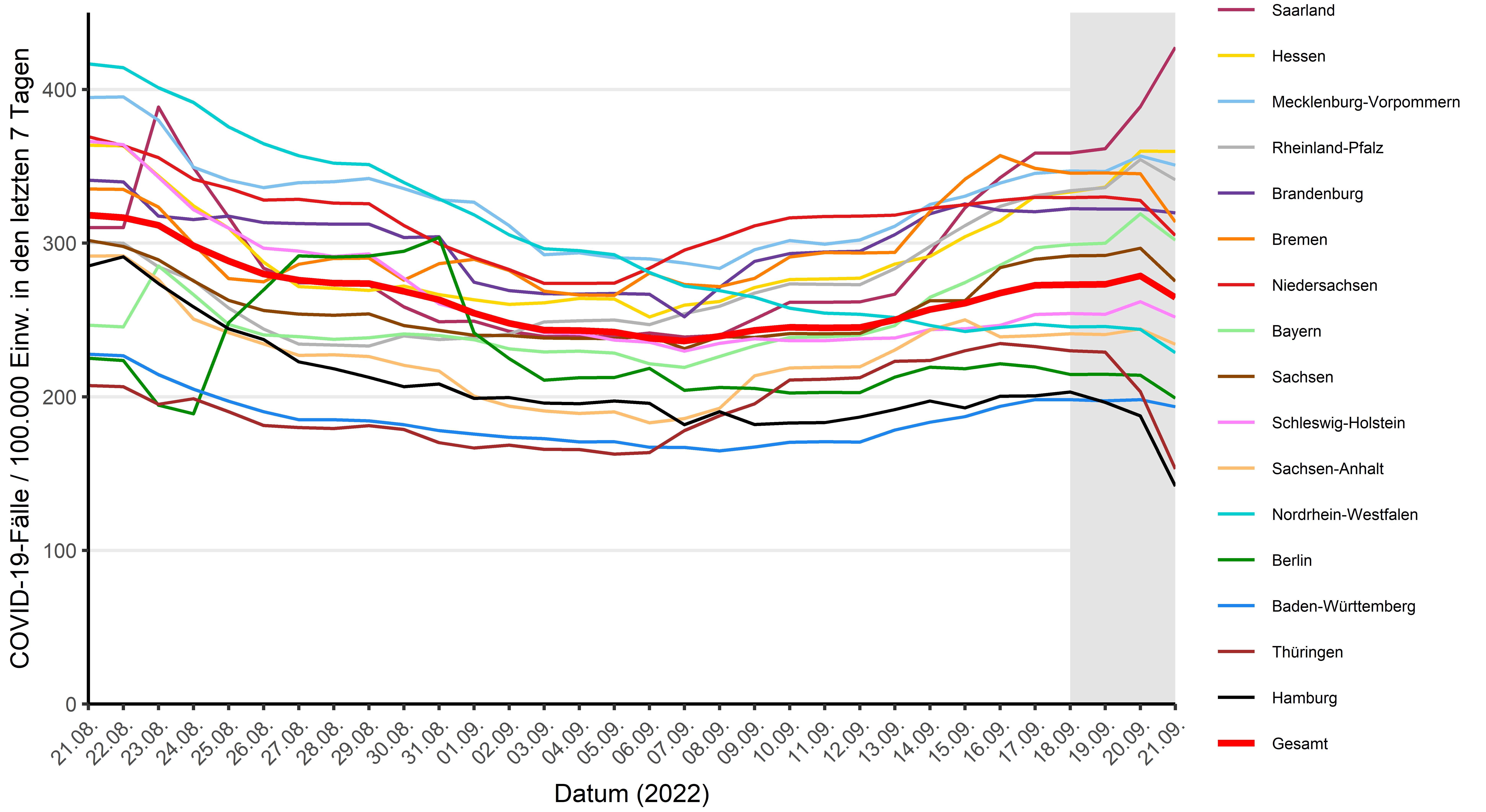 21.09.2022
[Speaker Notes: Quelle: Datei im Automatisierungsordner 7TageInz_BL_Meldedatum_LB.png oder Lagebericht (aktuelle Automatisierung) , egal ob mit oder ohne DIM(Impfen)]
Geografische Verteilung 7-Tage-Inzidenz nach Landkreis
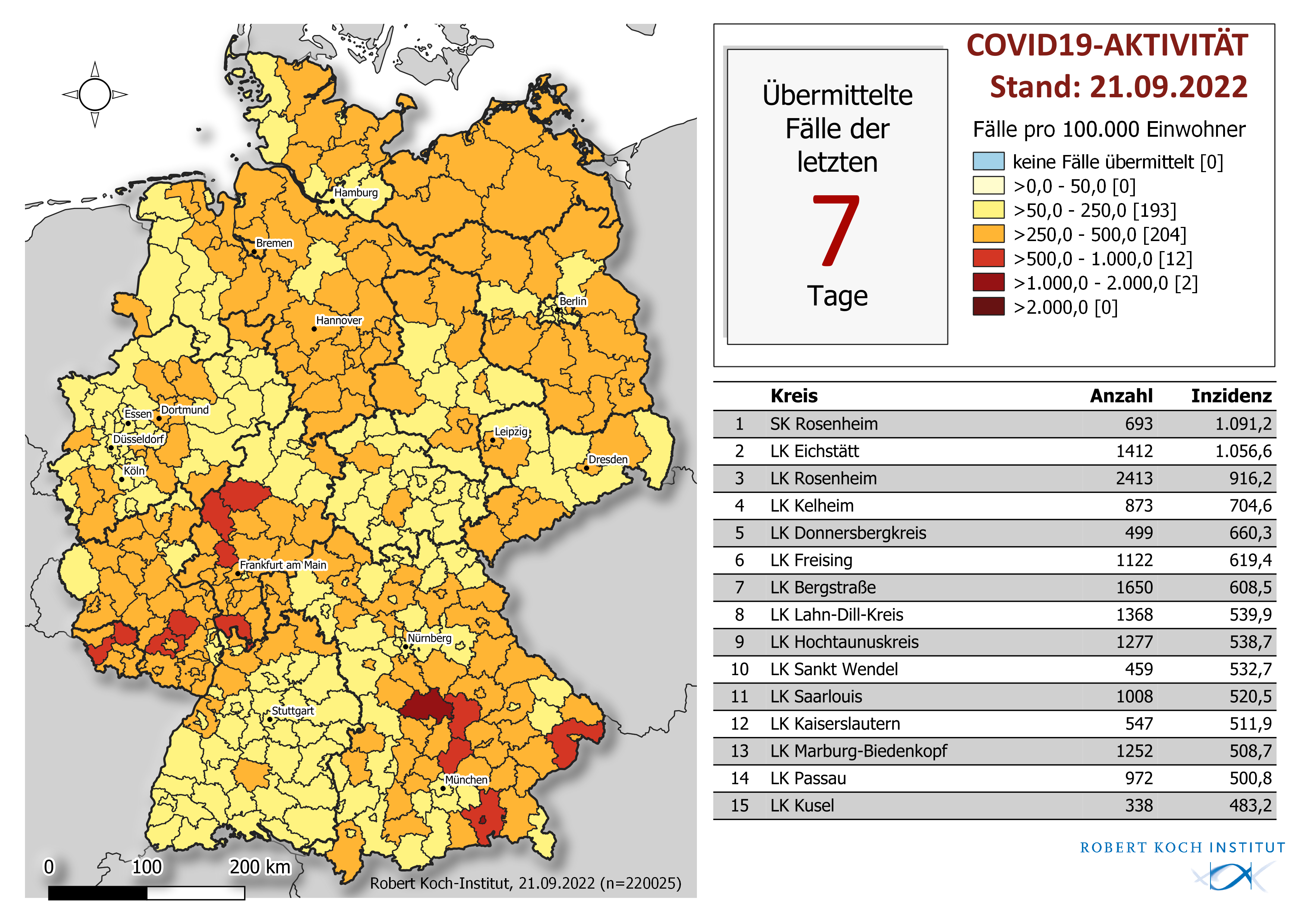 21.09.2022
[Speaker Notes: Quelle: Lagebericht (aktuelle Automatisierung) oder Karten: A-Inzidenz 7 Tage]
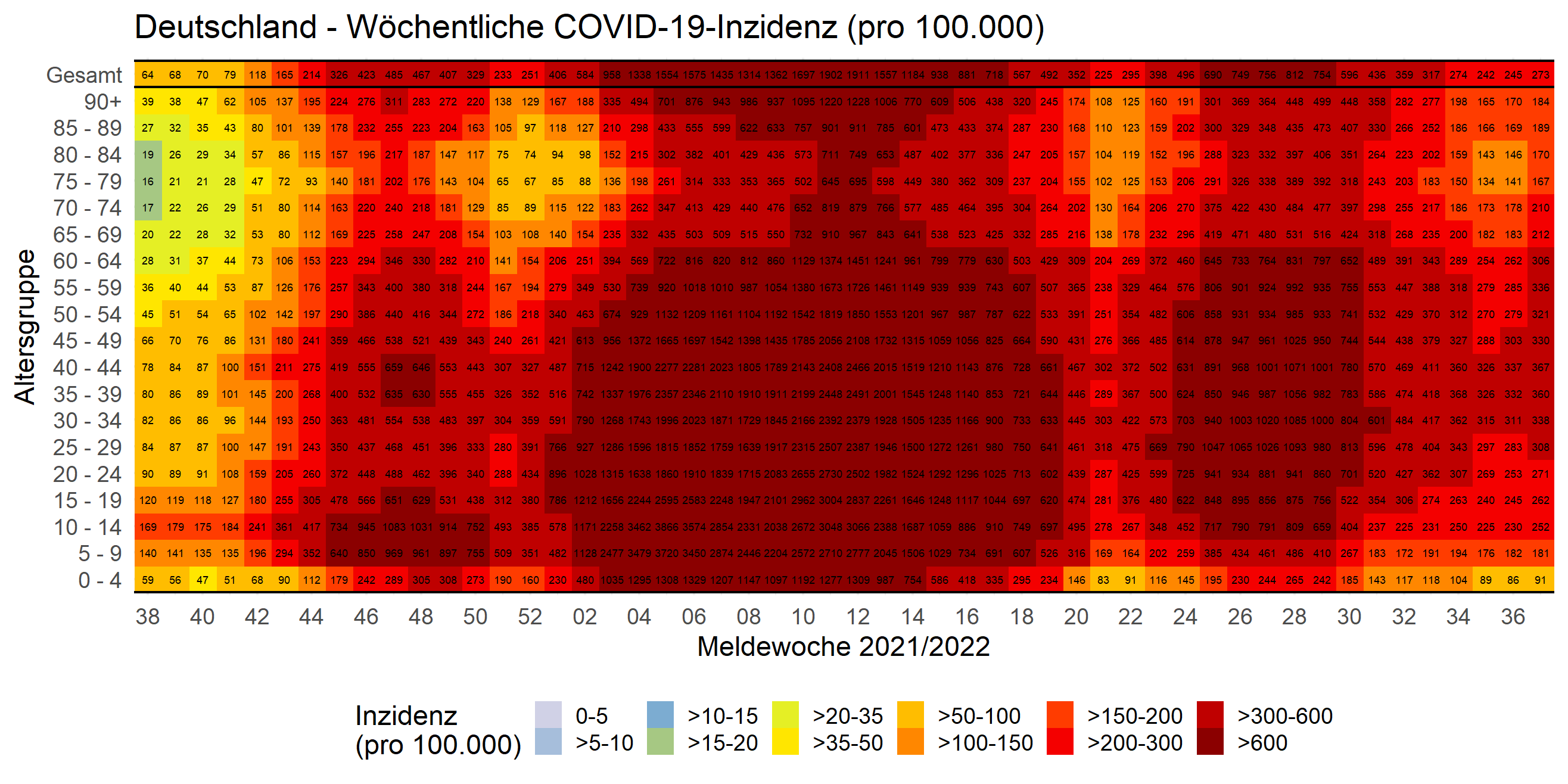 21.09.2022
[Speaker Notes: Ordner heatmaps, g, Deutschland_inzidenz_heatmap.tiff (oder pdf, ist egal)]
COVID-19-Fälle nach Altersgruppe und Sterbedatum
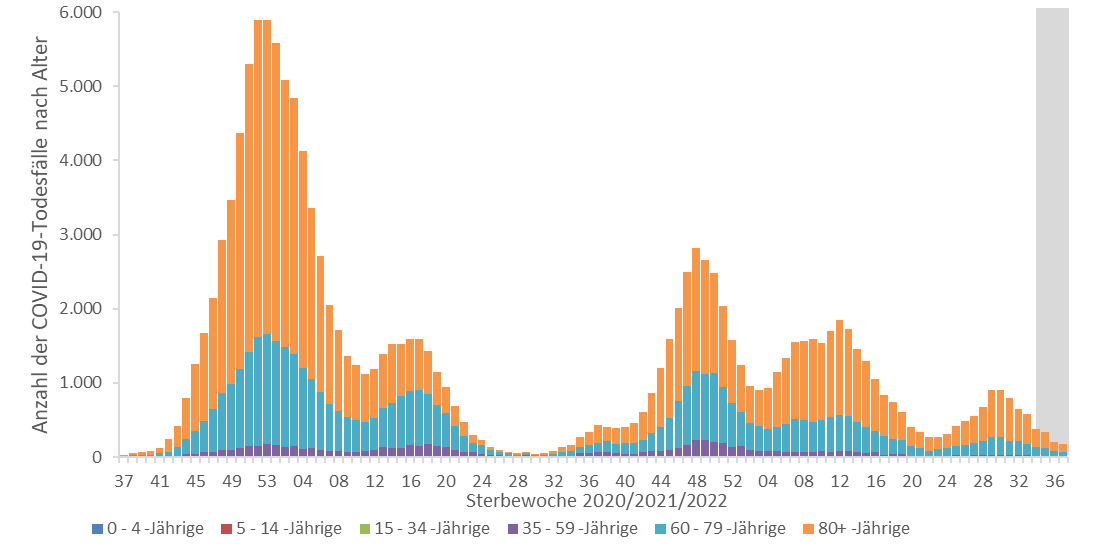 21.09.2022
[Speaker Notes: Lagebericht_Mittwoch_DATUM.xlsm, Tabellenblatt “Sterbedatum_AG”, Auf die Skala achten, es gibt sowohl die Graphik die von 10/2020 bis zur aktuellen Wochen reicht als auch die, die bei Woche 37 beginnt. Keine Präferenz, ggf. Mit in die Bescheidgabe-Email an Michaela mit aufnehmen (Achtung im WB ist es ab Woche 37). Wichtig: “als Graphik” einfügen, nicht als Tabelle, Excelobjekt etc.]
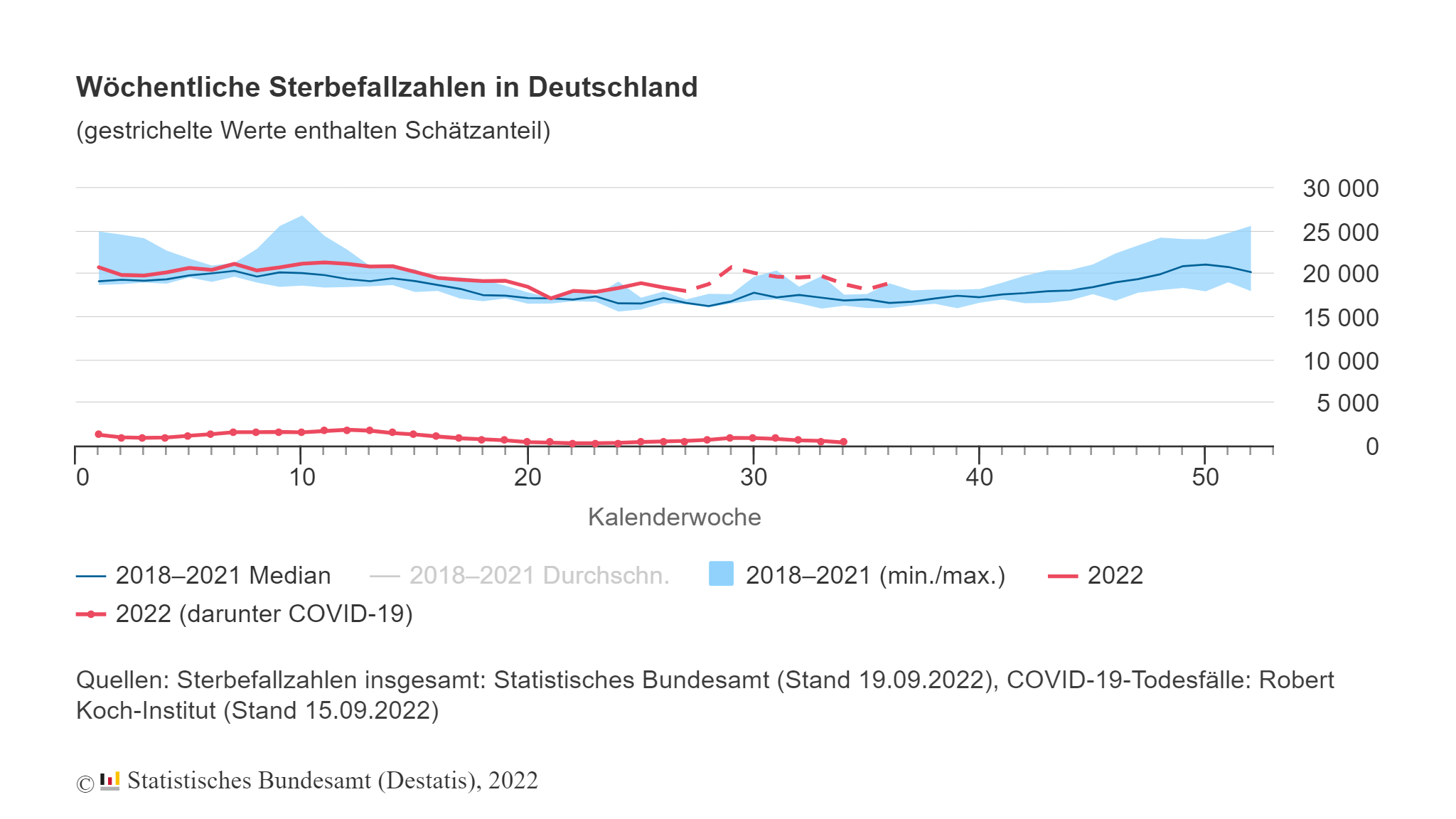 01.09.2022
[Speaker Notes: https://www.destatis.de/DE/Themen/Querschnitt/Corona/Gesellschaft/bevoelkerung-sterbefaelle.html]